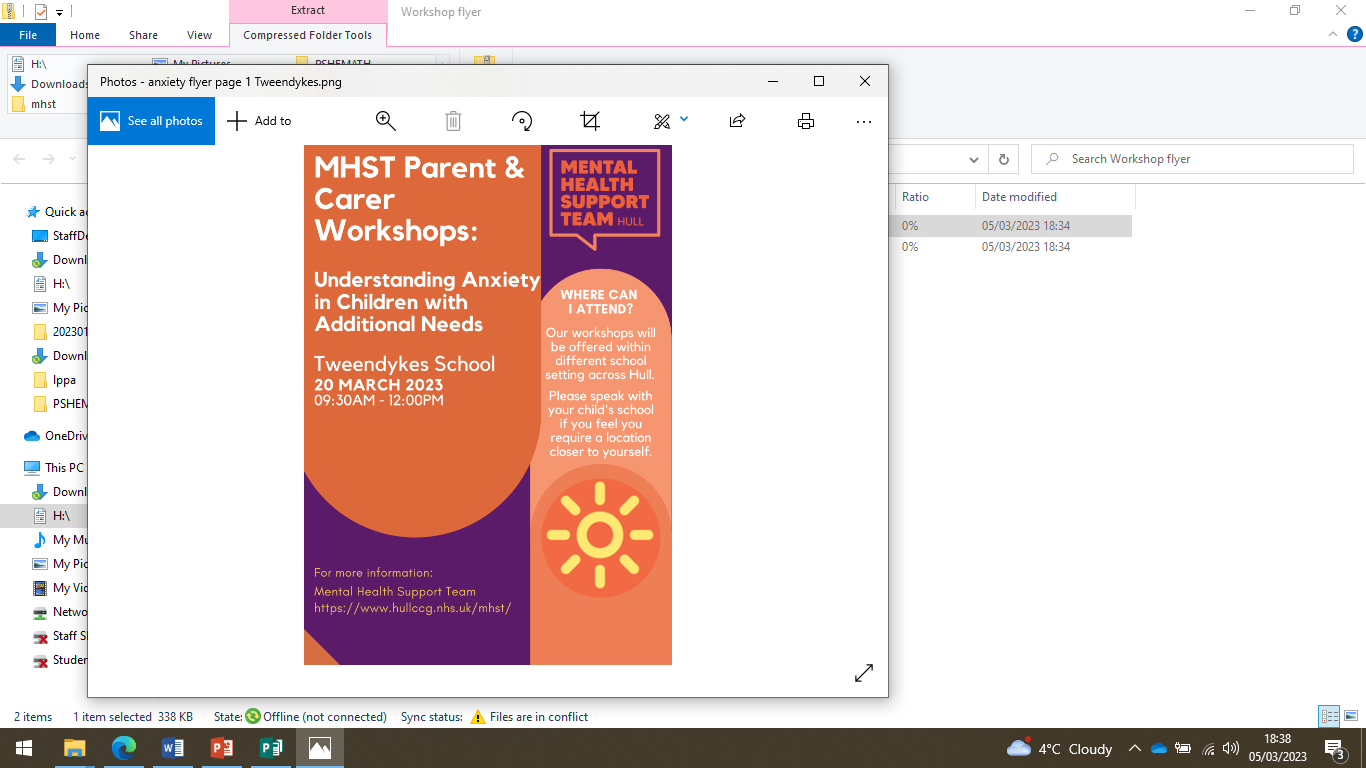 Understanding anxiety
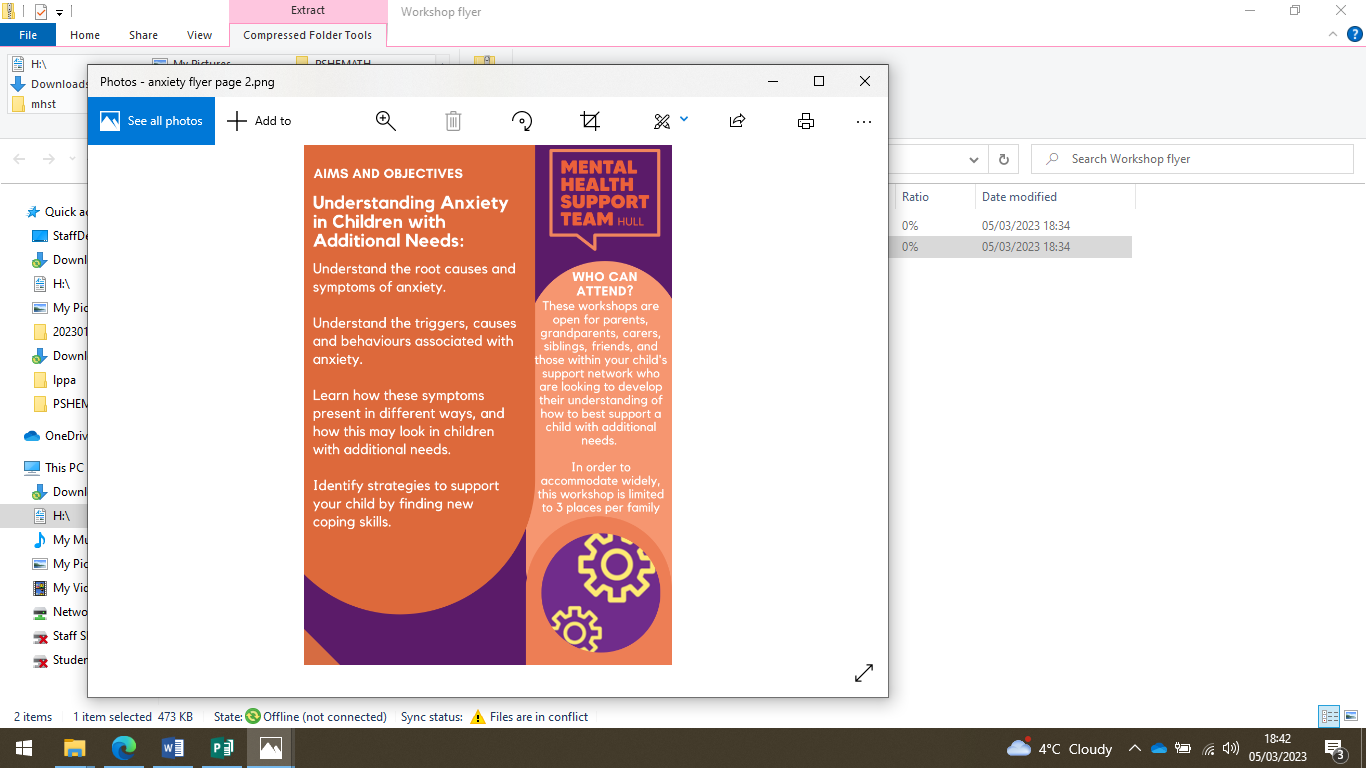 Aims and Objectives